Mesleki İlgi, Değer, Yetenek ve Kişilik Özellikleri İlişkisi
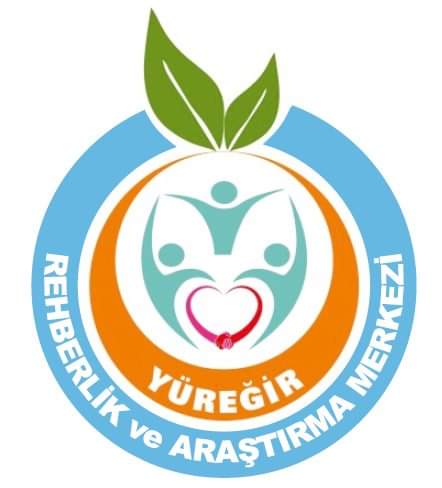 Sunum İçeriği
Giriş – Meslek Nedir?
Çocuğun gelişim dönemine uygun olarak mesleki farkındalık gelişimi 
Isaacson Mesleki Gelişim Aşamaları
İlgi – Mesleki İlgi Kavramları
Mesleki Değer Kavramı
Yetenek Kavramı
Yetenek Alanları
Gardner’ın Çoklu Zeka Kuramı
Meslek Seçimi ve Kişilik Özellikleri İlişkisi
Ailelere Tavsiyeler
Giriş
Meslek, insanlara yararlı mal veya hizmet üretmek ve karşılığında bir gelir elde etmek için yapılan, sistemli bilgi ve becerilere dayalı, belli bir eğitimle kazanılan ve kuralları toplumca belirlenmiş faaliyetler bütünüdür.
Meslek seçimi, aslında hayatımızı büyük ölçüde etkileyecek bir sürecin seçimi olmaktadır. Sadece geçim sağlamak değil, belli düzeyde toplumsal statü ve doyum sağlamak adına da yapılması açısından oldukça önemlidir.
Giriş
Bu sunumda sizlere, 5-12 yaş arasında çocuklarınıza yönelik olarak meslek ve kariyer seçimi sürecinde dikkate almanız gereken unsurlardan bahsedilecektir.
Bu yaş aralığında elbette ki çocuklarımızın mesleki ilgi, mesleki değer, kariyer olanakları, kişilik-meslek uyumu, iş gücü piyasası vb. kavramlardan haberdar olmasını bekleyemeyiz.
Giriş
Bu gelişim döneminin kariyer farkındalığı açısından görevleri hangi mesleğin neler yaptığı, topluma ve bireye ne gibi fayda kazandırdığı konusunda çocuğa farkındalık kazandırmaktır.
Çocuk bu dönemde çevresindeki meslekleri ve çalışanları tanır. Gelecekle ilgili hayaller kurar, bu baba mesleği veya medyada gördükleri birilerinin mesleği olabilir. (futbolcu, şarkıcı, asker vb.)
Bu dönemde çocuklar büyüyünce … olacağım gibi ifadeleri çok kullanırlar ve bu sürekli değişkenlik gösterebilir. Gerçek seçimi yansıtmayan hayali ifadelerdir.
Isaacson’un Mesleki Gelişim Aşamaları
Uyanış ve Farkında Olma (5-12 Yaş)
Bu dönemde çocuk çevresindeki kişilerin çeşitli mesleklerle uğraştığını fark eder.
Meslekleri Keşfetme ve Araştırma (12-15 Yaş)
Soyut düşüncenin de başlamasıyla birlikte çocuklar mesleklerin içeriğini, gerekli özellikleri vb. araştırmaya başlarlar.
Karar Verme (15-18 Yaş)
Bu dönemde çocuklar araştırmalarına da dayalı olarak meslekler hakkında bildiklerini değerlendirdiğini, kendi ilgi ve becerilerini fark ettiği ve geleceği hakkında idealler oluşturduğu dönemdir. 
Hazırlık (18-23 Yaş)
Bu dönemde birey tercih ettiği meslek alanına yönelmeye başlar.
İşe Yerleşme (23 Yaş Sonrası)
İlgi – Mesleki İlgi
Bireyin bir etkinlikten hoşlanma, haz alma ve öncelik tanıma derecesine ilgi diyoruz. 
Mesleki ilgi de basitçe daha çok ilgi duyduğu alanla ilgili mesleklere yönelmek diyebiliriz.
«Neleri yapmaktan hoşlanırım?, Neleri sıklıkla yaparım?» gibi sorular çocuğun ilgilerini keşfetmesine yardımcı olabilir.
Temel İlgi Alanları
Temel Bilim İlgisi (Fen Bilimleri, Matematik vb.)
Sosyal Bilim İlgisi (Psikoloji, Felsefe vb.)
Canlı Varlık İlgisi (Zirai Bilimler, Veterinerlik vb.)
Mekanik İlgisi 
Ticaret İlgisi
İkna İlgisi (Girişimcilik, Gazetecilik, Avukatlık vb.)
Güzel Sanatlar İlgisi
Edebiyat İlgisi
Müzik İlgisi
Spor İlgisi
Sosyal Yardım İlgisi
İş Ayrıntıları İlgisi (Büro Yönetimi, Muhasebe vb.)
…
Mesleki Değer
Mesleki değer, bizim o meslek sonucunda kazanacağımız ödülü veya yaşayacağımız doyumu ifade eden bir kavramdır.
«Meslekten Beklentim Nedir?, Mesleğim Bana Getirisi Ne Olmalı?» gibi sorular çocuğun mesleki değerlerini keşfetmesine yardımcı olabilir.
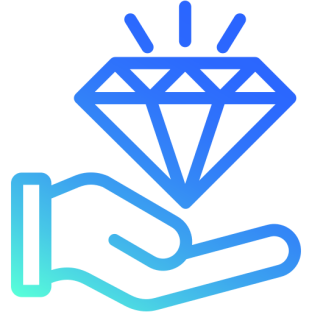 Başlıca Değerler
Ekonomik Kazanç
Sosyal Güvence
Toplumsal Saygınlık & Statü
Otorite/Lider Olabilme
Yetenekleri Kullanabilme
Bağımsız Olabilme
Yaratıcı Olabilme
Huzurlu İş Ortamı
Düzenli Olabilme
Özel Yaşama Vakit Ayırabilme
…
Yetenek
Bireyin «öğrenme gücü» ve «yapabilme gücü» olarak tanımlanabilir.
Yeteneklerimiz çoğunlukla doğuştan/kalıtsal temelli olan, ancak bununla birlikte çevresel etkilerle değiştirebildiğimiz veya geliştirebildiğimiz özelliklerimizdir.
«Neleri Yapabilirim?, Neleri Yapmakta İyiyim?» gibi sorular çocukların kendi yeteneklerini veya yetenek alanlarını keşfetmesine yardımcı olabilir.
Yetenek - Beceri
Çoğu zaman birbirinin yerine kullanılan ifadeler olsa da aralarında küçük farklılıklar vardır.
Yetenek, bireyin performansına yansıtacağı potansiyeli ifade eder, kalıtsal özelliklerin etkisi daha fazladır.
Beceri ise o işi yapabilecek düzeyde olmasını ifade eder. Çevresel etki daha fazladır. Beceri kazanmak yetenekli olmayı gerektirir ve daha uzun bir süreci kapsar.
Genel Yetenek Alanları
Yetenek sınıflandırması konusunda çok çeşitli teoriler öne sürülmüş olsa da kariyer anlamında en çok kabul gören sınıflandırmalardan bahsedeceğiz.
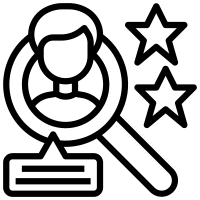 1/ El – Göz Koordinasyon Yeteneği
Bu yetenek alanı genel anlamda beyin ve vücut fonksiyonlarının uyumlu çalışabilmesini kapsayan bir yetenek alanıdır. El Göz Koordinasyonu, ince motor becerilerden çeşitli karmaşık hareketlere yönelik yeteneği ifade eder.
Bu yeteneğe uygun meslek alanları olarak Güzel sanatlar, Tekstil, İnşaat, Zirai Bilimler, Spor alanları örnek verilebilir.
2/ Sayısal Yeteneği
Sayı ve hesaplamaları ustaca kullanabilmeyi kapsayan bir yetenek alanıdır. Sayısal yeteneği olan bireyler dört işlemi çok rahat kullanabilir, hesaplama yapabilir, nicel problemleri kolayca çözebilir, sayısal mantık kurabilir.
Bu yeteneğe uygun meslek alanları olarak Tıp, Veterinerlik, Fen Bilimleri, Mühendislik örnek gösterilebilir.
3/ Sözel Yeteneği
Bu yetenek alanı dili çok iyi kullanabilme becerisiyle ilgilidir. Bu yeteneğe sahip bireyler dili akıcı bir üslupla konuşur, zengin bir çağrışıma sahiptirler, yeni diller öğrenmeye yatkındırlar, ifade etme, ikna etme, empati gibi becerileri yüksektir, sözel akıl yürütmeyi rahatlıkla yapabilirler.
Bu yetenek alanına uygun meslekler olarak Edebiyat, Yazarlık/Şairlik, Tarih, Coğrafya, Psikoloji, Gazetecilik, Halkla ilişkiler gibi örnek verilebilir.
4/ Şekil – Uzay Yeteneği
Bu yetenek alanı çevreyi algılayabilme ile yakından ilişkilidir. Nesnelerin şekil devamlılığı, üç boyutlu görebilme ve hesaplayabilme, renklerini veya sembollerini hatırda tutabilme veya nesneler arasındaki farklılıkları görebilme gibi becerileri içerir.
Bu yetenek alanına uygun meslekler olarak İnşaat ve Harita Mühendislikleri, Mimarlık, Şoförlük, Heykeltıraşlık vb. güzel sanatlar örnek gösterilebilir.
Gardner’ın Çoklu Zeka Kuramı
Ayrıca çok çeşitli veya mikro konularda yetenekli olabilir…
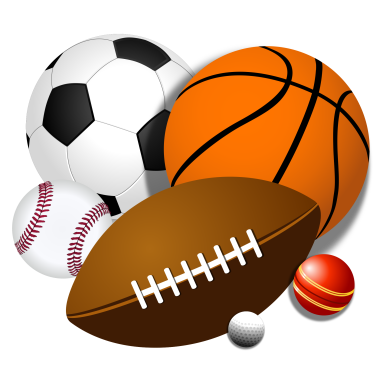 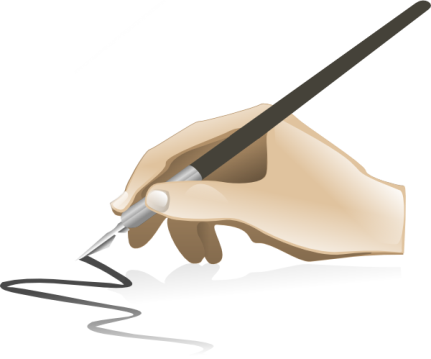 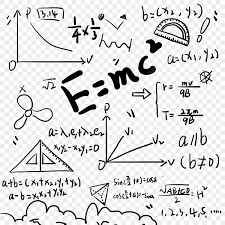 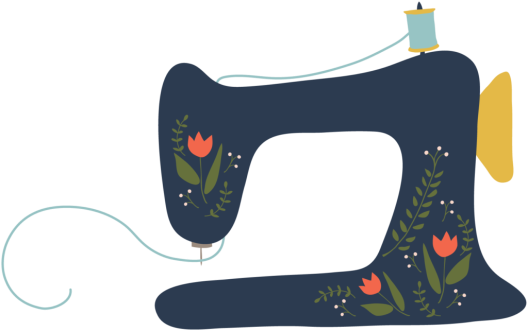 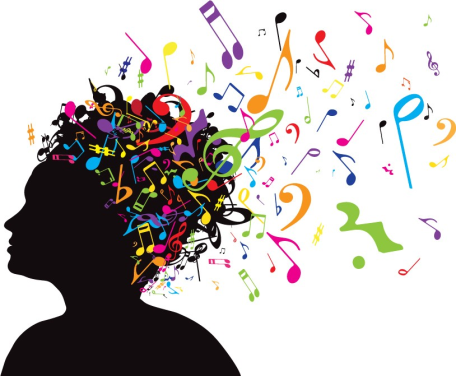 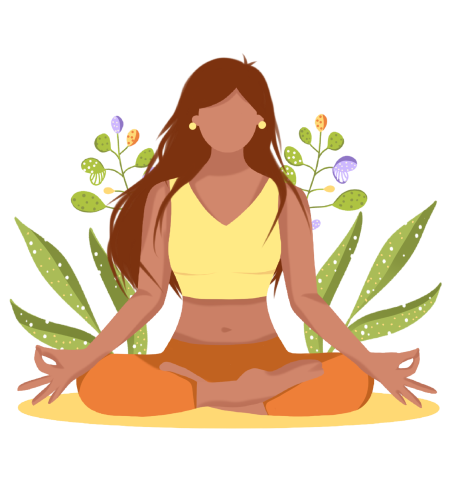 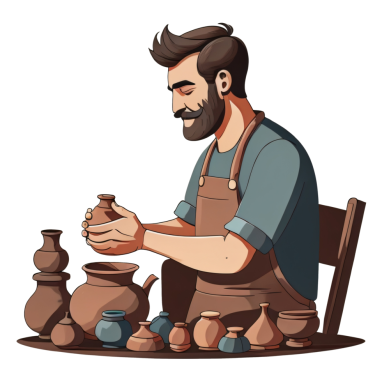 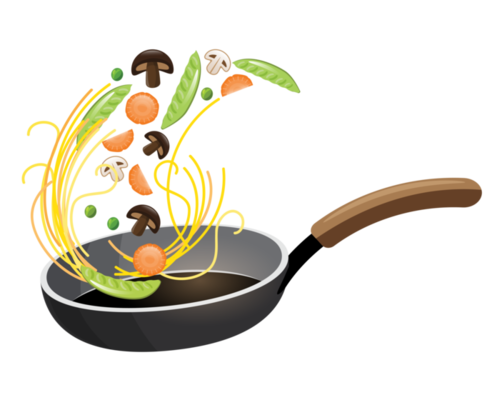 Kişilik Özellikleri
Meslek seçiminde önemli olan bir diğer unsur bireyin kendi kişisel özellikleridir. Nelerden hoşlandığı, nasıl bir yapısının olduğu, akademik başarısı, değer yargıları ve inançları, çalışma tarzı, içinde bulunduğu kültür, sosyo-ekonomik düzey, hobileri ve hatta fiziksel yapısı dahi meslek seçiminde birer kriter olabilir. 
Kısaca, bireyin kendi yeteneklerine, mesleki ilgilerine, mesleki değerlerine ve kişilik özelliklerine en uygun mesleği seçmesi en doğrusu olacaktır.
Ailelere Tavsiyeler
Her şeyden önce unutulmamalıdır ki ilkokul çağı çocuğun oyunlarla/etkinliklerle öğrendiği bir çağdır.
Çocukların oyunlarını bu meslekleri tanımasına yönelik düzenleyebilir veya onlarla birlikte oynayabilirsiniz. (Doktorculuk, polisçilik vb.)
Çocuğun meslekleri keşfetmesi ve tanıması için çocuğu mesleğin yapıldığı yere götürebilirsiniz.
Teknolojik imkanları çocuğun bilgiye ulaşması amacıyla kullanmasını sağlamalıyız.
Çocuklarımızın bol hobisinin olması kendi ilgilerini keşfetmesi açısından etkili olacaktır. Resim çizmek, enstrüman çalmak, spor faaliyetleri, yemek yapmak, kitap okumak vb. aktiviteleri bol bol yapmalarını sağlamalıyız. Çocuk bunları sadece bir oyun olarak görebilir ancak bizler hangi etkinlikten ne kadar keyif aldığını veya ne kadar yetenekli olduğunu gözlemleyebiliriz.
Ailelere Tavsiyeler
Çocuğun meraklarına karşı ilgili olmamız daha sağlıklı olacaktır. Kendimize «Çocuğum ne istiyor?» diye sormalı, ayrıca çocuğun gerek kendi ilgisini keşfetmesi, gerek de meslekler hakkında bilgi sahibi olması için soru sormasını sağlamalıyız.
Herhangi bir mesleğe veya meslek alanına karşı da ön yargılı olmamamız gerekmektedir. Bizim dönemimizde revaçta olmayan meslekler ileride çok değerlenebilir veya tam tersi bir durum da olabilir. Önemli olan çocuğun kendi ilgi, değer ve yeteneklerine uygun, mutlu bir yaşam sürebileceği mesleği seçmesine yardımcı olmamızdır.
Dinlediğiniz İçin Teşekkürler!
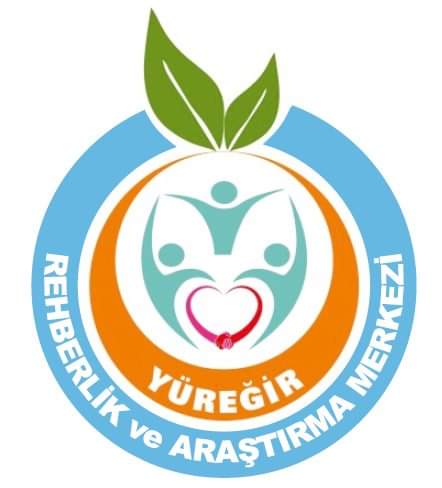